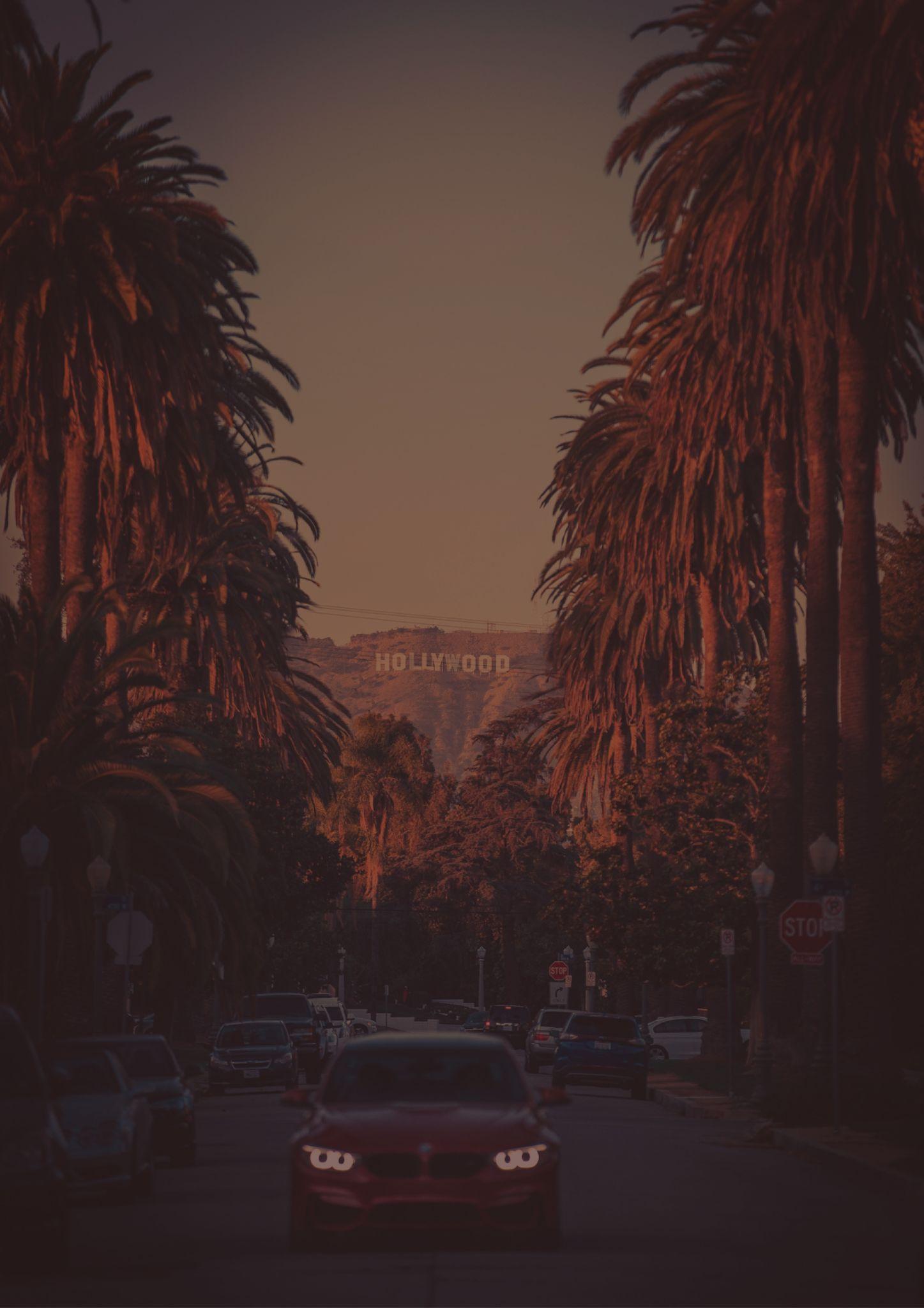 CALIFORNIA
Travel bucket list
HOLLYWOOD
SAN FRANCISCO
GOLDEN GATE BRIDGE
YOSEMITE NATIONAL PARK
DISNEYLAND
DEATH VALLEY PARK
KINGS CANYON PARKS
SEQUOIA PARKS
REDWOOD PARKS
JOSHUA TREE PARK
HEARST CASTLE
SANTA CATALINA ISLAND
CHANNEL ISLANDS PARK
DESERT HOT SPRINGS
OLD SACRAMENTO
OUE SKYSPACE
Santa Cruz VINEYARDS
Malibu Surfrider BEACH
WINCHESTER MYSTERY HOUSE
SAN DIEGO ZOO
ALCATRAZ ISLAND
SOLVANG
LASSEN VOLCANIC PARK
LAKE TAHOE
RMS QUEEN MARY
SF CABLE CAR MUSEUM
GLASS BEACH
PRESIDIO OF SANTA BARBARA
FISHERMAN’S WHARF
DEATH VALLEY NATIONAL PARK
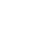 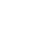 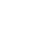 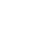 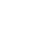 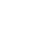 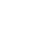 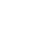 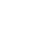 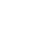 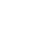 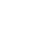 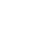 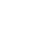 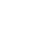 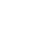 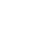 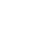 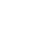 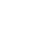 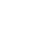 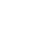 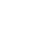 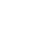 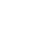 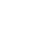 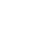 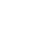 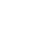 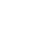